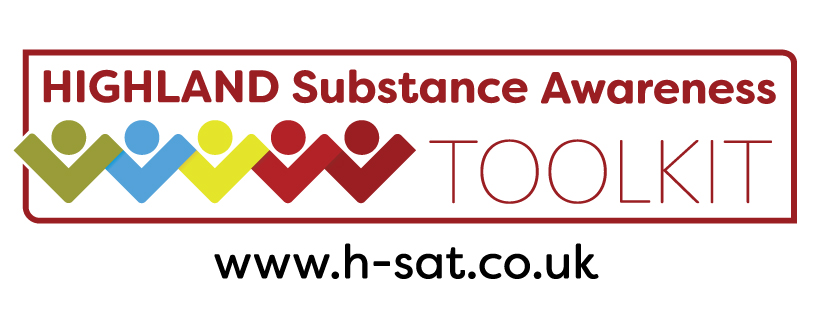 Substances and the media
Senior Level
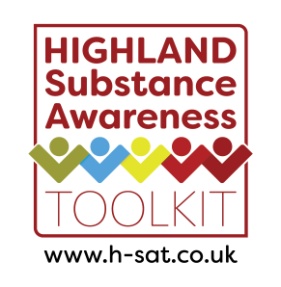 What do they look like?
In your groups, draw or describe one of the following: 
Someone who 
smokes tobacco  
drinks alcohol 
smokes cannabis 
uses cocaine 
uses heroin
Share your drawings
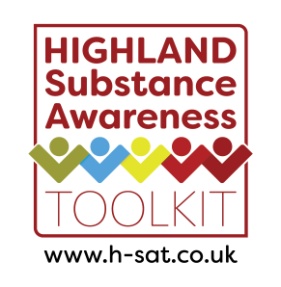 What informed your pictures / descriptions?
[Speaker Notes: Ask the groups to share their images or descriptions to the whole group.  
What informed their pictures / descriptions? How did they know what to draw / write? What helped them decide how to portray this person? Do all people who use that substance look the same?  Have they stereotyped these people? What impact might that have?]
Use a range of media sources to discuss how tobacco, alcohol and drug use is presented:
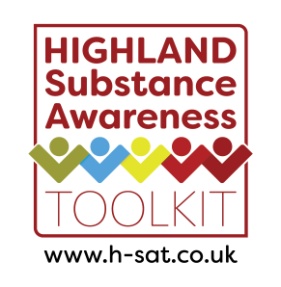 Consider the language used in reference to people using substances.  
What is the implication of this? 
Do differences exist in reporting of different substances? 
Are there gender differences in reporting? 
Do the examples reflect the true situation?  
Are these sources of information trustworthy? 
Do they have another agenda?
Stereotypes
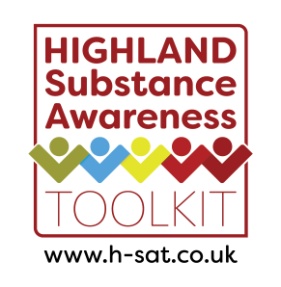 Discuss how stereotypes affect our attitudes to substance use, and people who use substances.
How does the media inform your attitudes and beliefs towards people who use substances?
Stereotypes
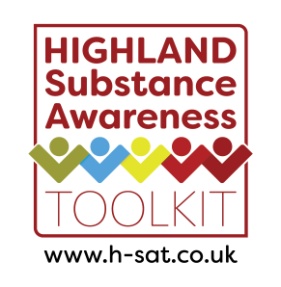 Are there any words within articles they would swap for other words?
Use the Language Guide to re-write the article using non-stigmatising language, that is ‘person first’.
[Speaker Notes: If it hasn’t already come up, highlight that stigmatisation of people who use substances and who require help and support, is a barrier to them accessing that help.]
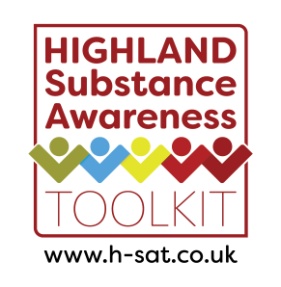 One thing I have learned from this session is ...